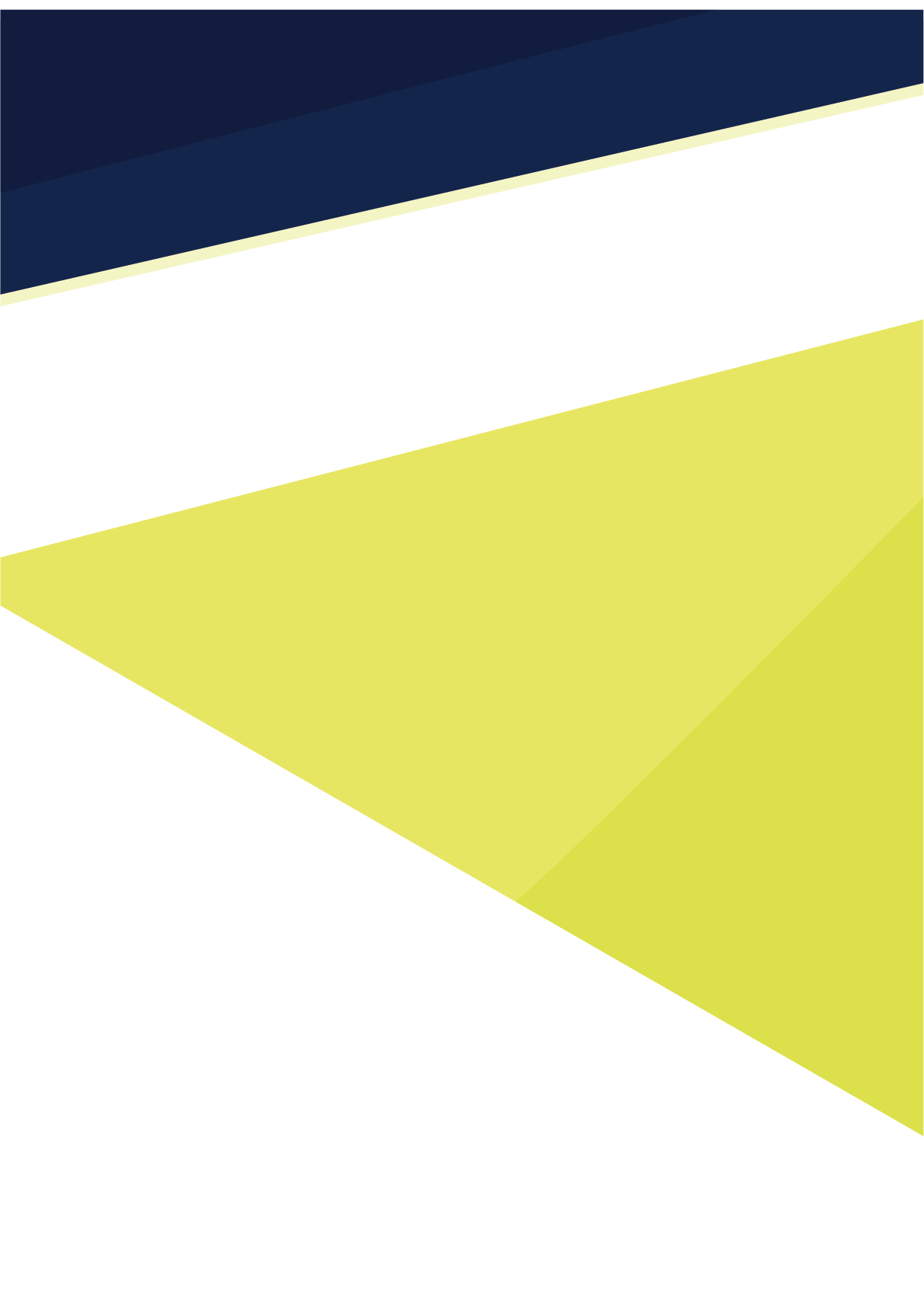 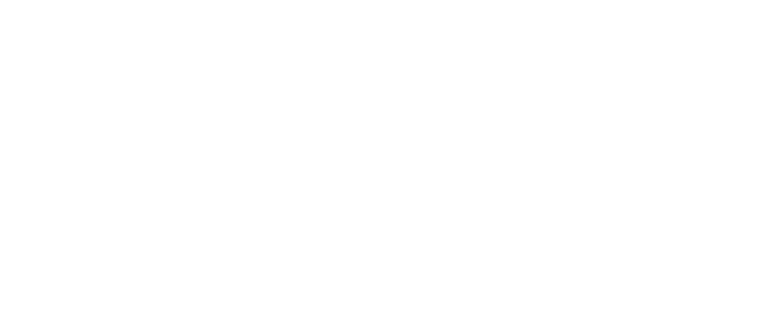 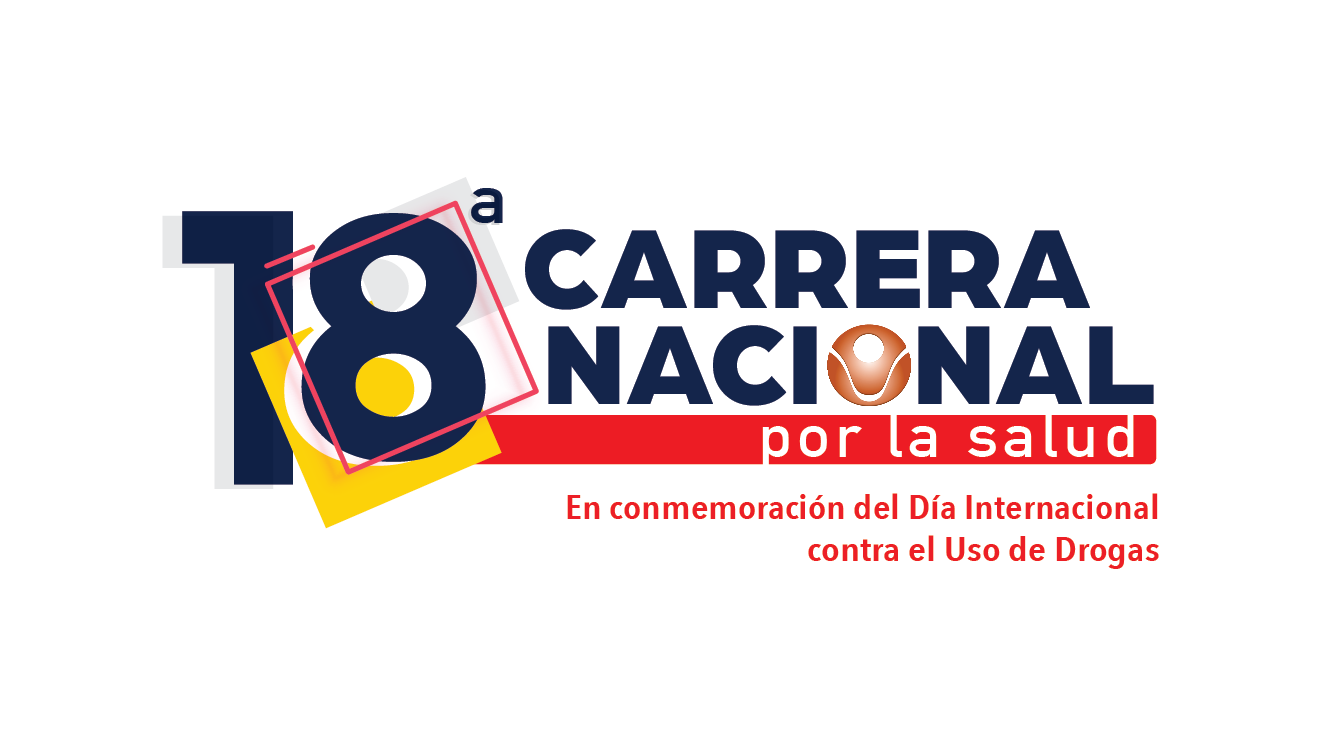 Domingo 
29 de junio, 2025

Horario: 8 am

Sede:
Estadio Roberto Tapatío Méndez
Ciudad Universitaria
 http://www.cij.gob.mx/carreranacional2025/
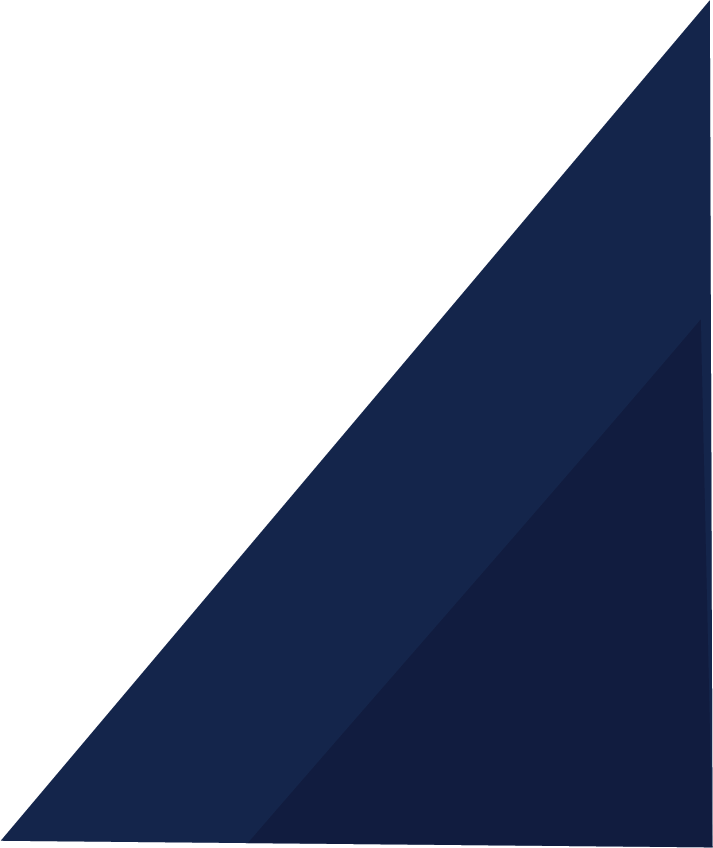 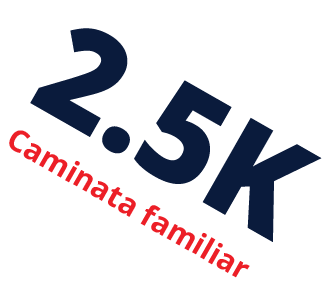 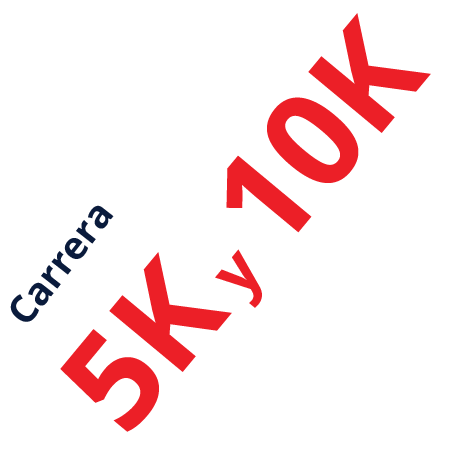 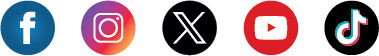